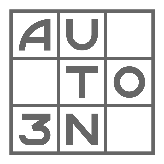 Обучение розницы:методы оптимизации затрат на обучение
Спикер: Панова Мария
Руководитель учебного центра AUTO3N
EDU.AUTO3N.RU
Как снизить затраты на обучение персонала?
Обучение — не роскошь, а необходимость.
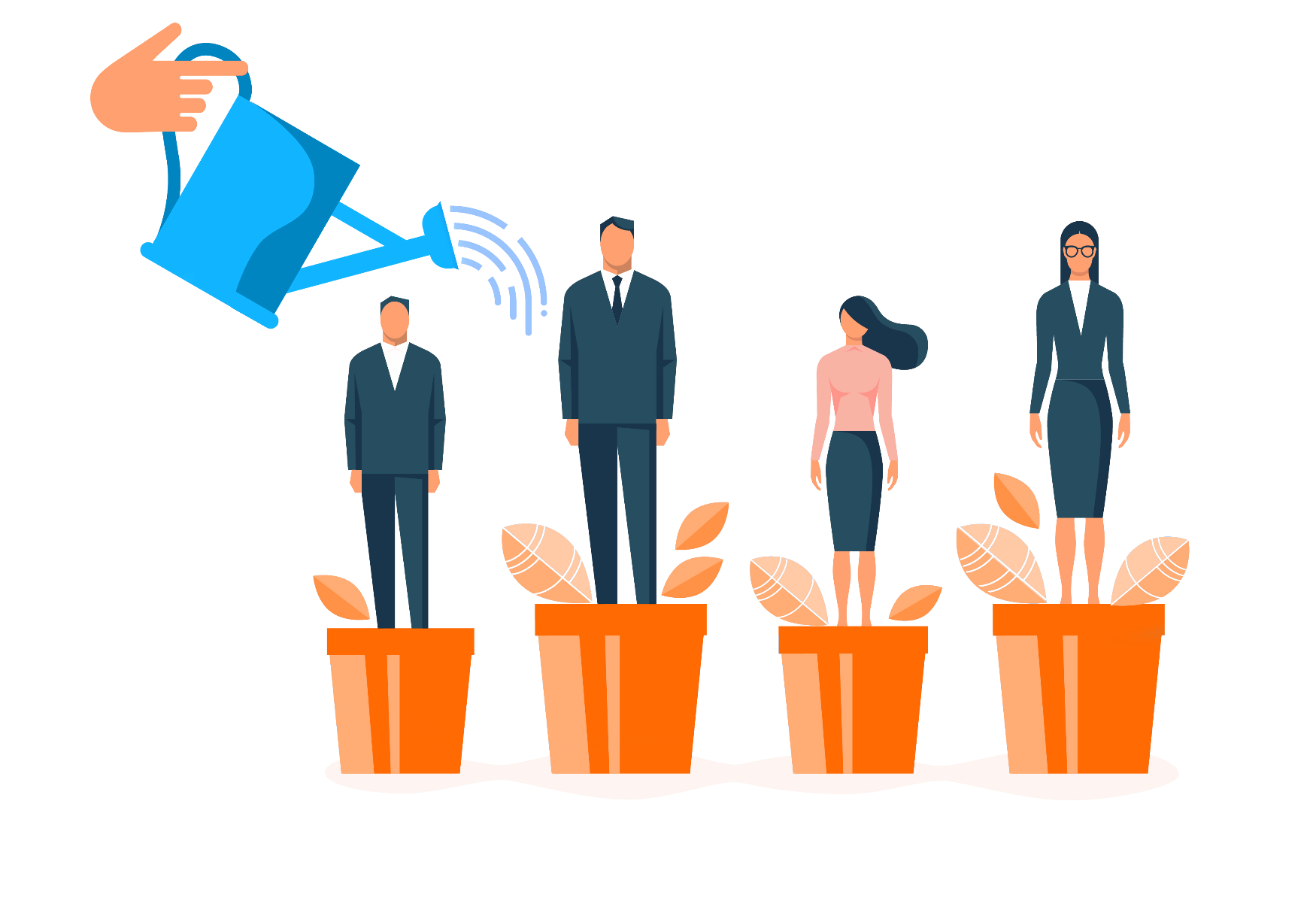 Вырастить «своих» выгоднее, чем «охотиться за головами».
Вопросы
Как  установить балансмежду качеством обучения и бюджетом? 
Как получить больший результатпри меньших затратах? 
Как быстро обучить специалиста?
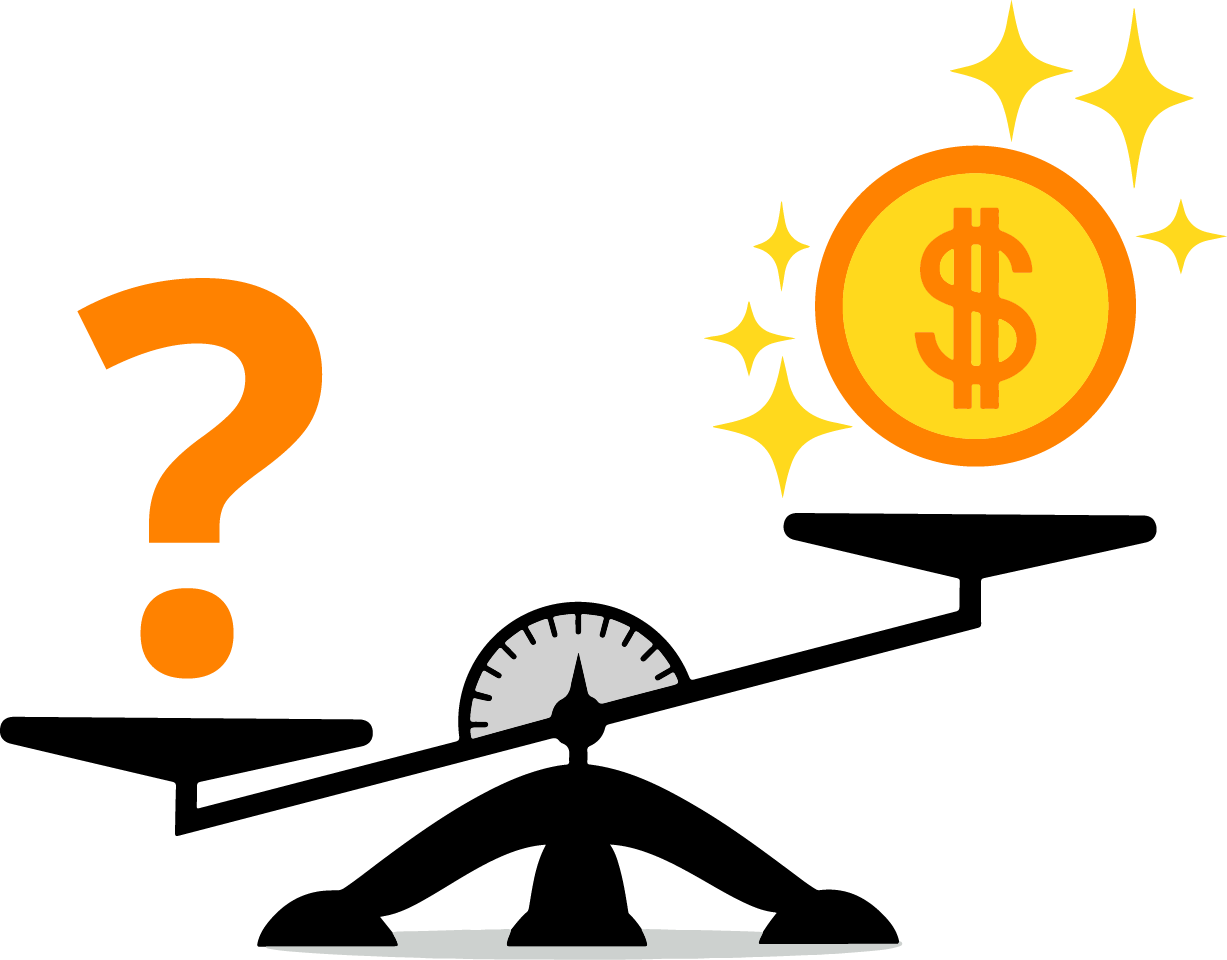 1. Приглашенный эксперт
Приглашенный эксперт — дорого?
2-х дневный тренинг  для 1 группы (до 16 человек) — от 75. 000 р.
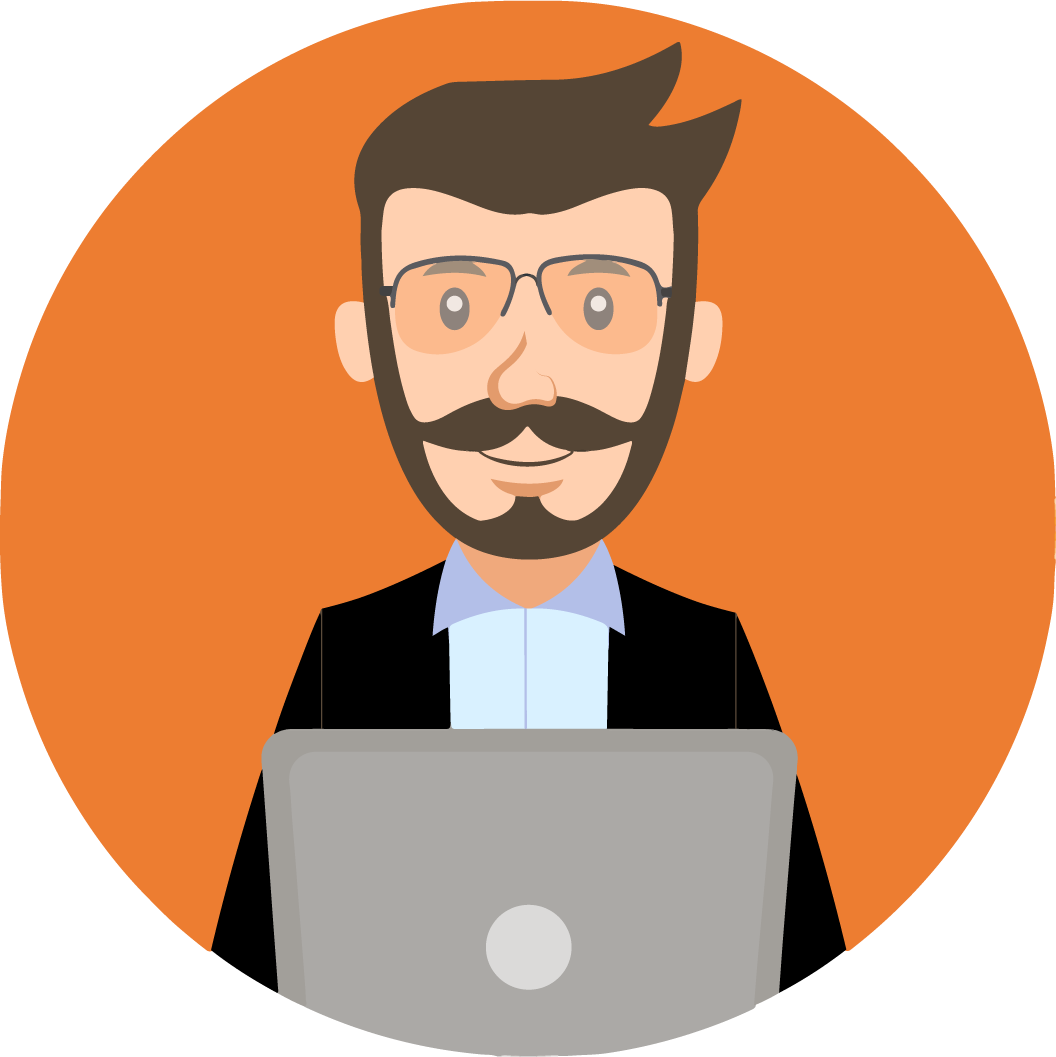 гонорар тренера — от 20 000 р./1 день
аренда помещения — от 10 000 р./1 день
кофе-брейки — от 2 500 р./1 день
+ трансфер, проживание тренера,    печать методичек…
1. Приглашенный эксперт
Приглашенный эксперт — дорого?
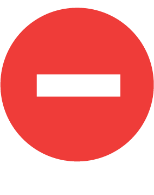 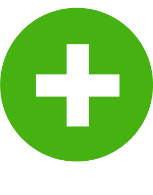 Возможность выбора тренерапод разные задачи
Удобно, при необходимостиразового обучения
«Свежий» взгляд на проблемы. Беспристрастность
Отсутствие издержек на содержание (рабочее место, отпуска и т.д.)
Не погружен в специфику компании,не знает корпоративную культуруи проблемы организации «изнутри»
Высокая стоимость по сравнениюс штатным специалистом 
Временные расходы на организационные вопросы (договора, трансфер…)
Гонорар не зависит от результата обучения, нет возможности применить KPI
2. Свой тренер в штате
Свой тренер в штате — выгоднее?
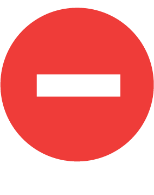 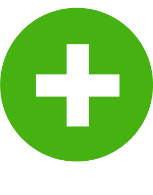 Высокая экспертиза.Знает компанию, специфику рынка лучше приглашенного эксперта
Экономичность.Дешевле внешнего тренера
Управляемость.Высокая сила воздействия на качество работы и загрузку тренера, возможность применить KPI
Риск «замыливания» взгляда.Опасность развития консерватизма и отсутствия развития для самого тренера
Риски недозагрузки, возможные простоипри отсутствии потребностей в обучении
Риск профессионального выгорания самого тренера при проведении одних и тех же тем.Как следствие, снижение качества проведения обучения.
3. Наставник
Наставник — почти бесплатно?
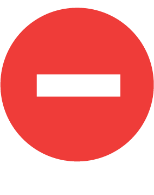 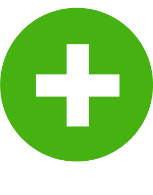 Высокая экспертиза(знает, умеет, применяет)
Экономичность(не нужно нанимать или приглашать тренера)
Развитие наставника, дополнительная мотивация
Хороший продавец –не равно эффективный наставник («хочу+ могу» обучать других людей) 
Наставника нужно обучать инструментам наставничества
Временные ресурсы на разработкуи внедрение системы наставничества
4. Самообучение
Самообучение — решение?
5%
10%
Освоение материала
20%
30%
50%
75%
90%
Как не пустить деньги на ветер?
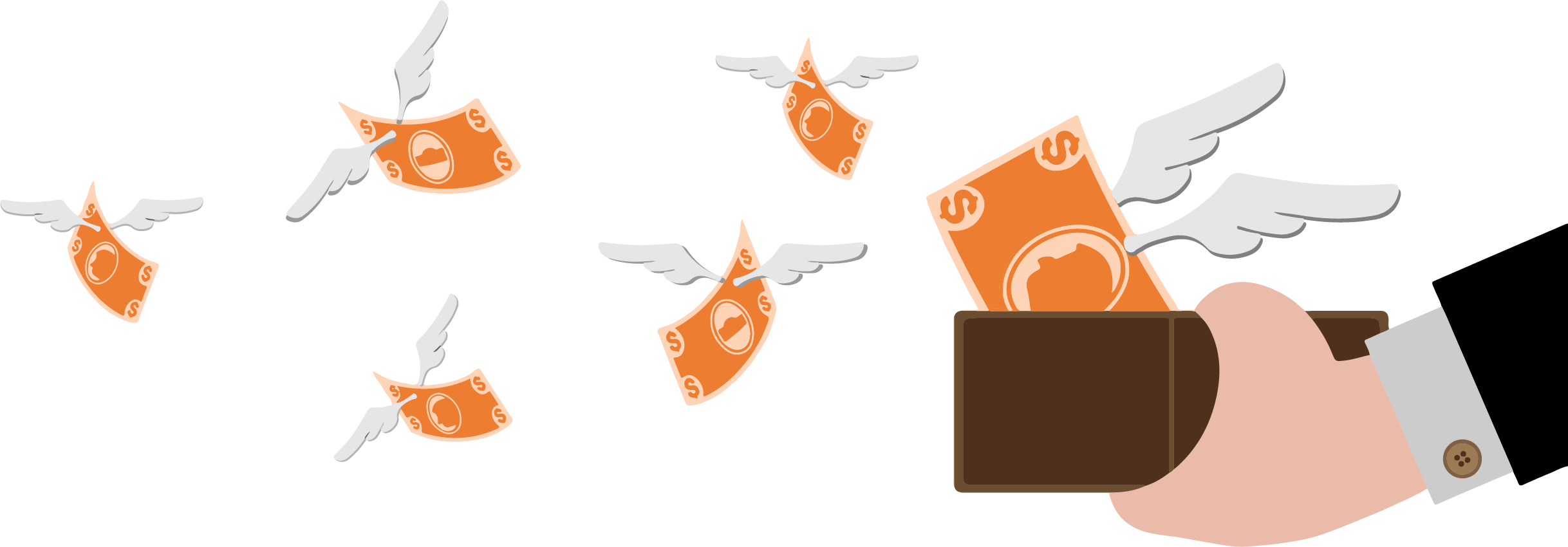 ПТР — посттренинговая работа
Сопровождайте и поддерживайте.
ПТР — посттрениговая работа
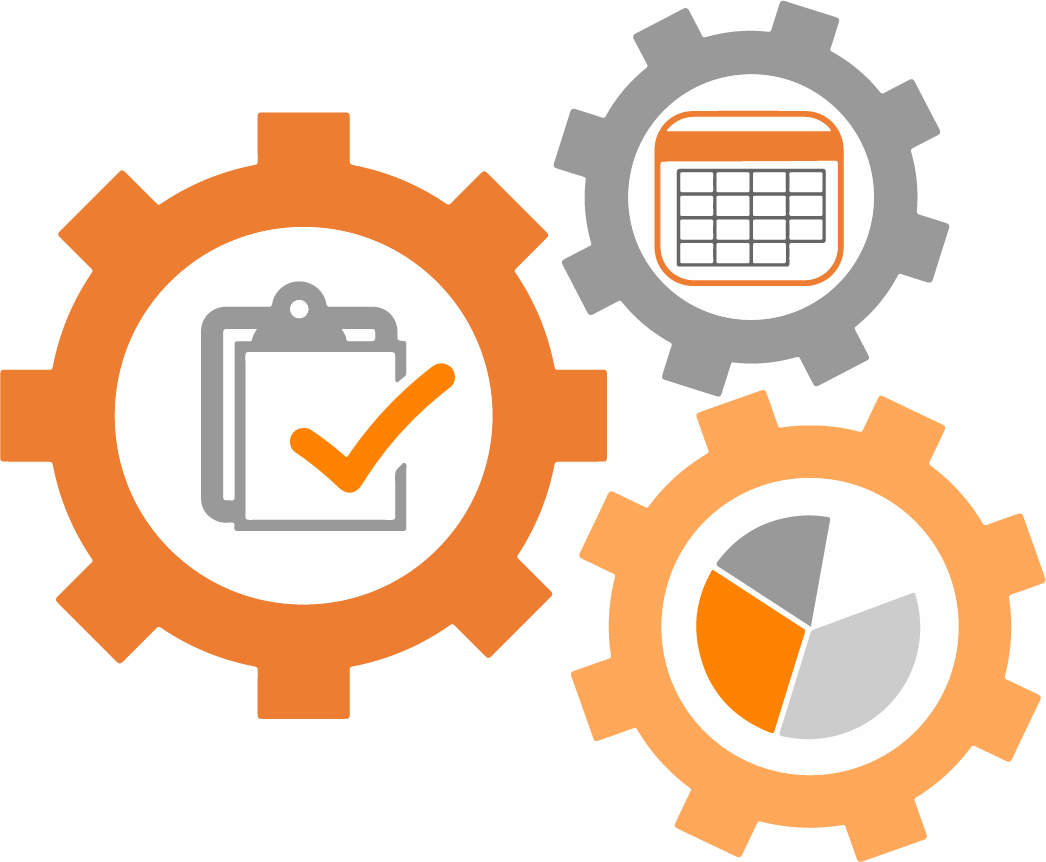 задания, упражнения на закрепление материала
поддерживающие мини-тренинги и вебинары
контроль применения новых знаний 
KPI на внедрение новых знаний
Если не хотите выбрасывать деньги на ветер
Замеряйте. Оценивайте. Проверяйте.
Игра, соревнования, мотивация
Мотивируйте. Вовлекайте.
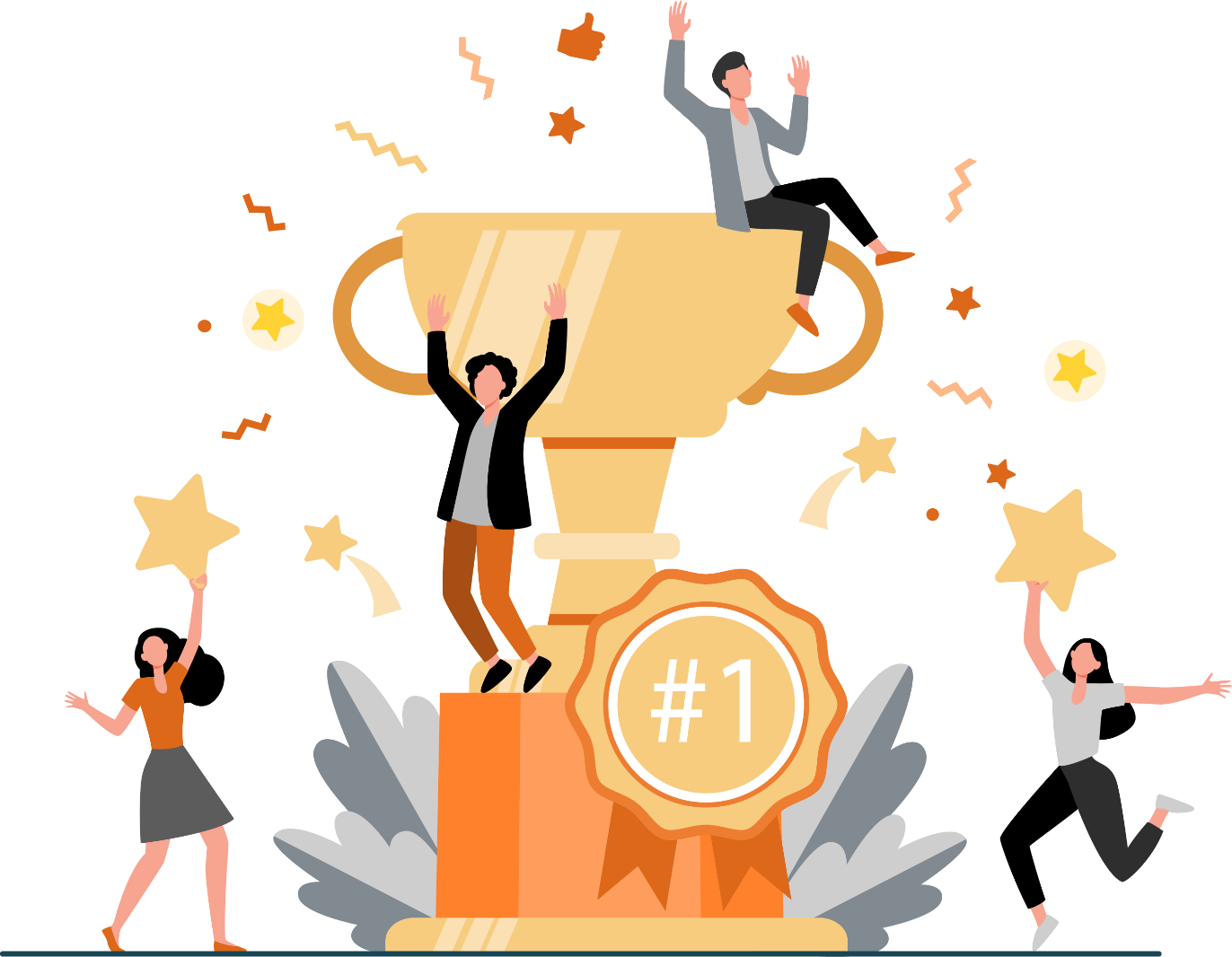 соревнования 
конкурсы 
инструменты геймификации
поощрения за лучшие результаты в 
обучении
ОФЛАЙН — ОНЛАЙН
Переводите все в ОНЛАЙН!
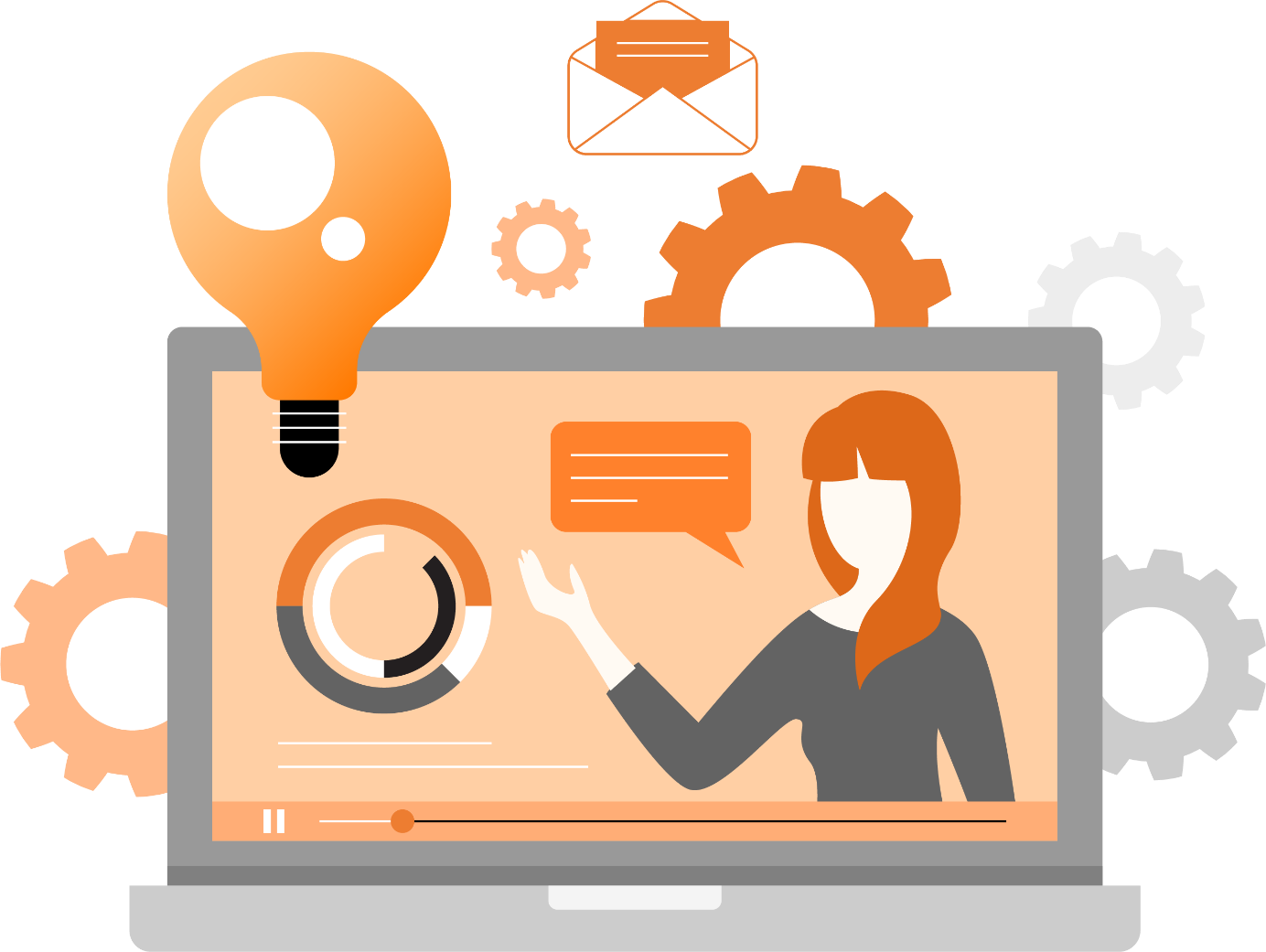 welcome тренинги
обучение ассортименту 
подбор запчастей
устройство автомобиля
товарные группы запчастей
работа в ПО
технология продаж
ОФЛАЙН — ОНЛАЙН
Переводите все в ОНЛАЙН!
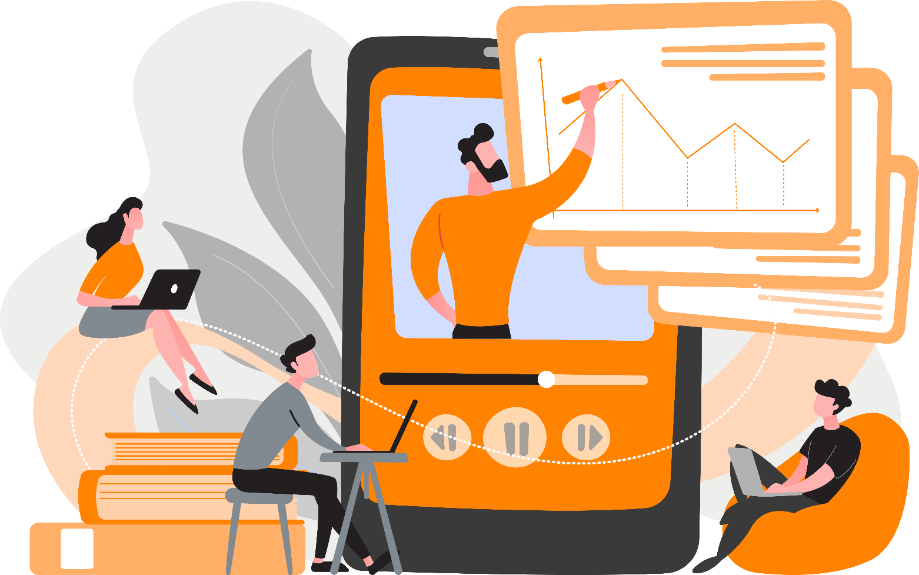 Пример: программа обучения розницы Авто3Н
До 2020 года
40%
онлайн обучение(вебинары, курсы на портале)
офлайн обучение (тренинги)
60%
ОФЛАЙН — ОНЛАЙН
Переводите все в ОНЛАЙН!
Пример: программа обучения розницы Авто3Н
2020 год
онлайн обучение
электронные курсы
диалоговые тренажеры 
симуляторы работы в  ПО
видео-курсы
вебинары
онлайн тренинги
ФОТ тренеров
ФОТ администратора
Печать методичек
Канцелярия
Кофе-брейки, обеды
Командировки 
Аренда помещения
100%
Расходы на обучение розницы Авто3Н снизились в 5.2 раза
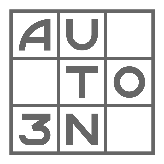 EDU.AUTO3N.RU
Более: 120 курсов для специалистов по продаже автозапчастей,40 программ вебинаров, 50 программ тренингов, 170 тестов
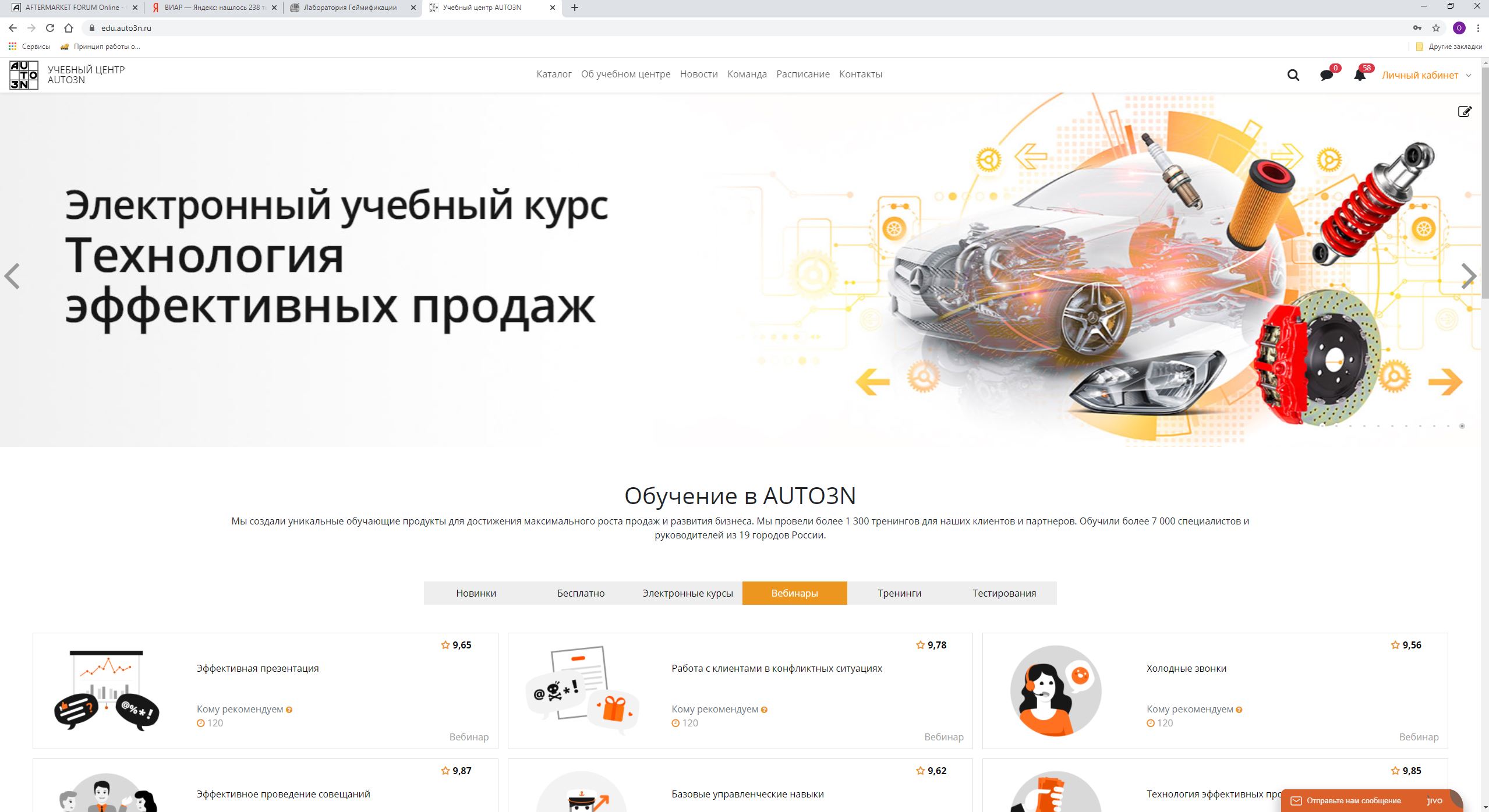 КОТ в мешке
Совет: не берите КОТА в мешке!
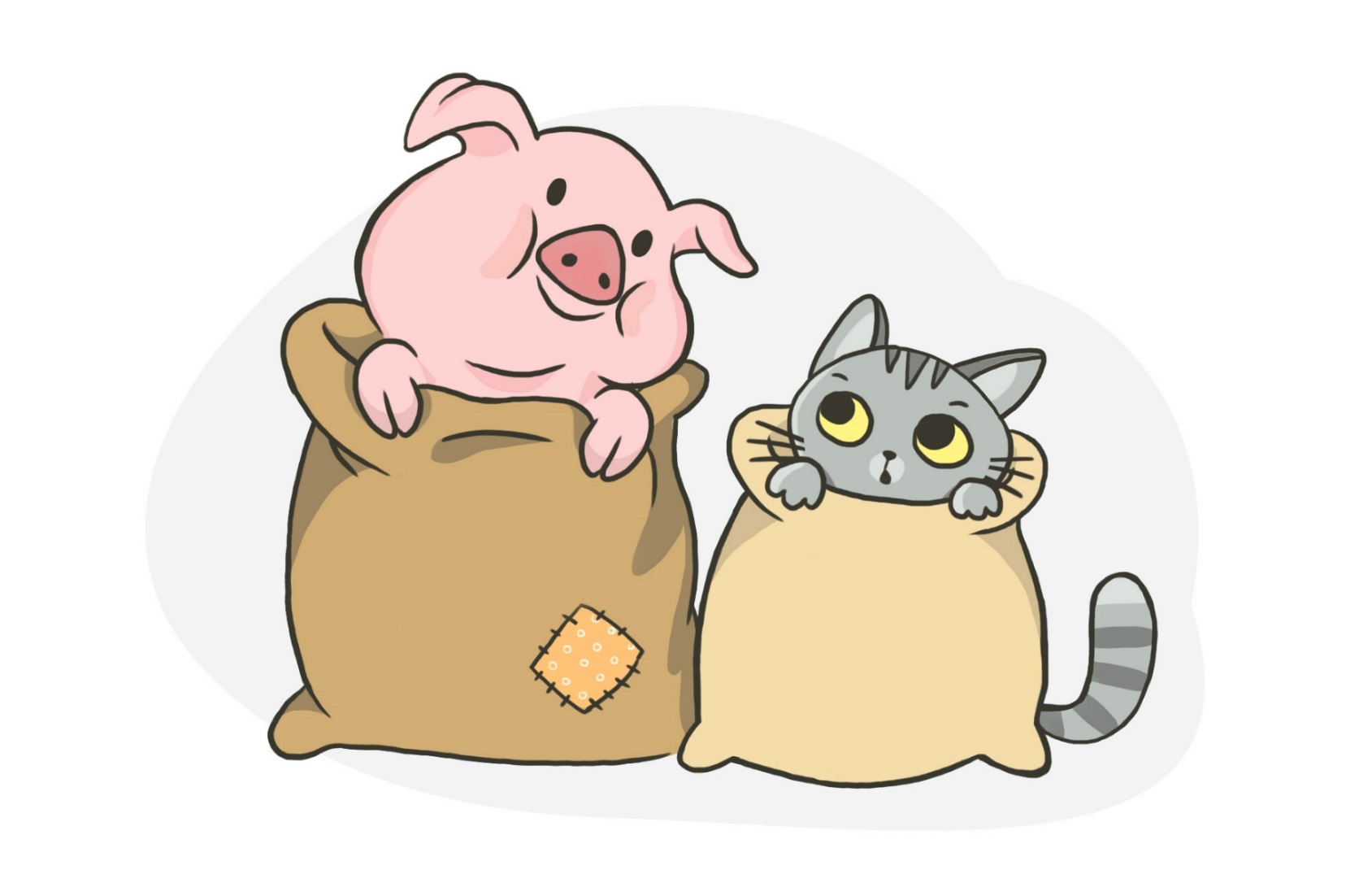 Проверь специалиста по продаже на «входе»: 
подбор запчастей 
знание брендов, производителей
устройство автомобиля 
внимательность 


P.S. Можешь сделать это бесплатно на edu.auto3n.ru
Спасибо за внимание!
Панова Мария, 
руководитель учебного центра 
edu.auto3n.ru
Panova@auto3n.ru
Эволюция процесса обучения
Эволюция процесса обучения
1998 - 2002 гг. Дистанционное и смешанное обучение
2003 - 2006 гг. Управление талантами
2008 - 2016 гг. Непрерывное обучение
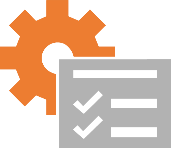 Самостоятельное онлайн обучение
LMS как платформа обучения
Онлайн университеты, каталог курсов
Модель Киркпатрика
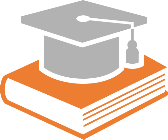 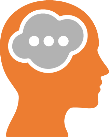 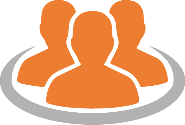 Системы
Философия
Формат
Пользователи
Фокус на карьере
LMS как платформа управления талантами
Карьерный путь, программа обучения
Смешанное обучение
Обучениепо запросу
LMS как платформа взаимодействия
YouTube, видео, мобильное потребление
Модель 70-20-10
Эволюция процесса обучения
Эволюция процесса обучения
2017 – 2019 гг. Цифровое обучение
2020 г. Обучение в рамках рабочего процесса
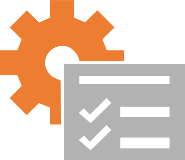 В любой точке мира, в любое время
Невидимая LMS, основаннаяна больших данных
Микрообучение, потоковое live-видео, электронные курсы
Дизайн-мышление
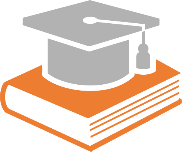 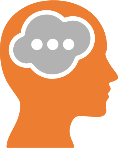 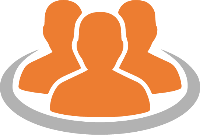 Системы
Философия
Формат
Пользователи
В любой точке мира, в любое время
Умное, персонализированное, машинное обучение
Без отрыва от работы, виртуальнаяи дополненная реальность (VR/AR)
Полезный опыт